About Me : 黃彥穎
Experience
Senior manager of M31 Technology 
Technical Manager of Richtek Technology
R&D of Faraday Technology

Education
B.S. and M.S. in EE, National Chiao Tung University  (NCTU) 

Interest and Study
Architecture & System defined 
USB PD system 
LPDDR, Displayport
Ultrasonic system  
Algorithm development 
Ultrasonic beamforming 
Time of flight system 
Doppler flow estimation
Clocking related
PLL, DLL, CDR, TDC
All digital Clocking : ADPLL, ADDLL, SSCG…
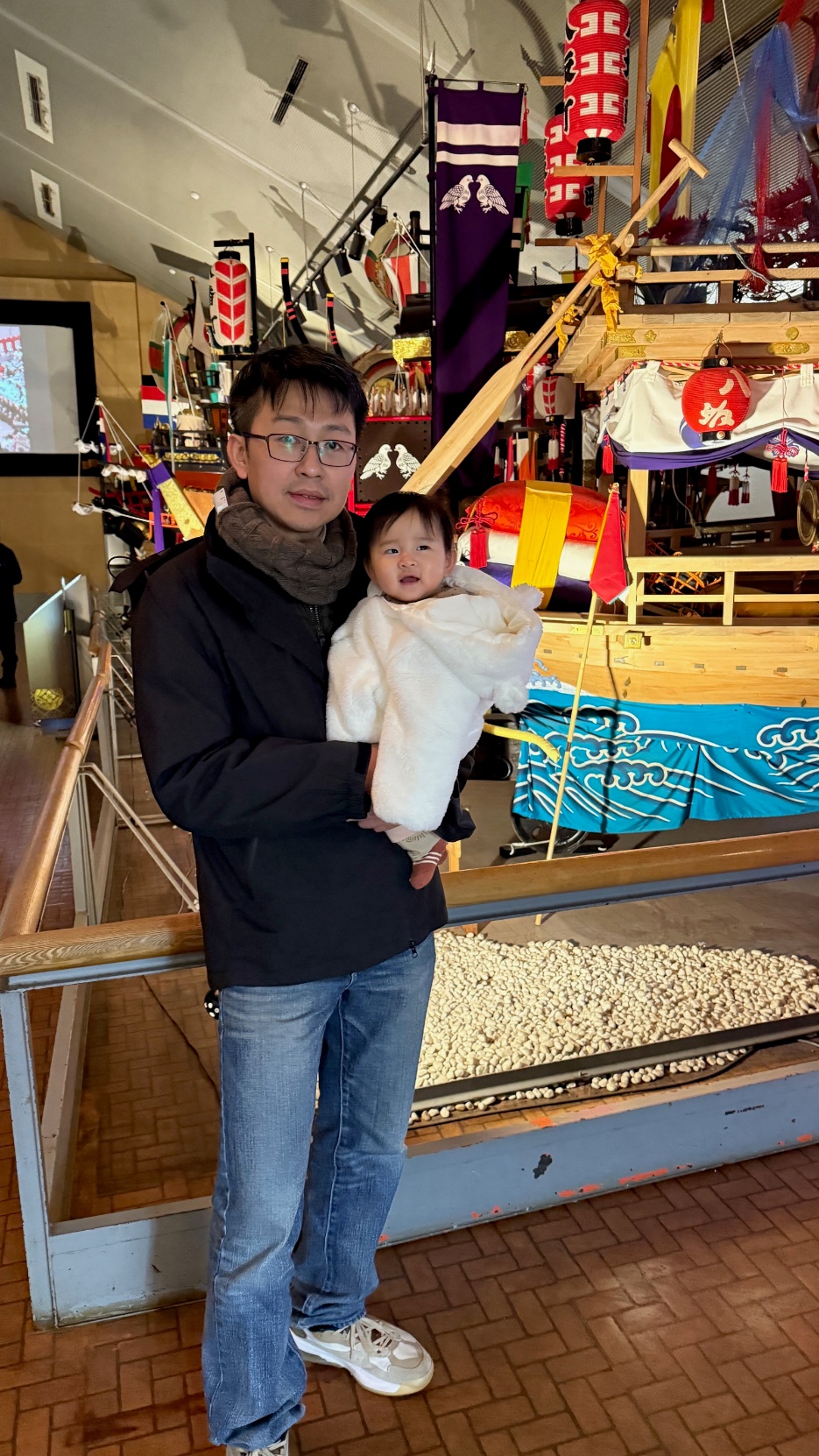 1
About Me : 黃淑貞 Jenny Huang
Experience (20 years of erperience in HR)
HR manager of M31 Technology     2021~Now
Deputy Manager of Focaltech
Senior Specialist of  Fitipower
Education
M.S. in HRM, National Sun Yat-sen University University  (NSYSYU) 
Interest and Study
Recruitment & Talent Acquisition
Training & Development
Workforce Planning & Analytics
IDP (Individual Development Plan)
ESG
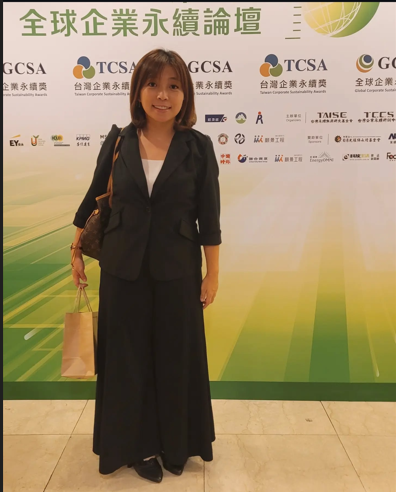 2